Introduction to Statistical Machine Translation
David Kauchak
CS159 – Spring 2011
Some slides adapted from
Philipp Koehn           Kevin Knight
CSAIL
Massachusetts Institute of Technology
USC/Information Sciences Institute
USC/Computer Science Department
Admin
How did assignment 5 go?
Project proposals?
I will give you feedback soon
Start working on the projects!
Quiz on Wednesday
Quiz #3
text similarity
set overlap methods
vector-based methods
different distance metrics
weighting schemes: IDF and PMI
word similarity
character-based
semantic web-based
dictionary-based
distributional/similarity-based
misc topics:
stoplist
WordNet
edit distance
information retrieval
general problems, evaluation, etc.
papers/student presentations
Language translation
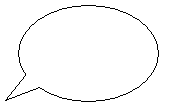 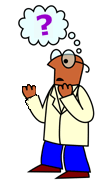 Yo quiero Taco Bell
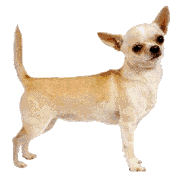 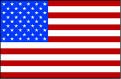 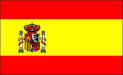 MT Systems
Where have you seen machine translation systems?
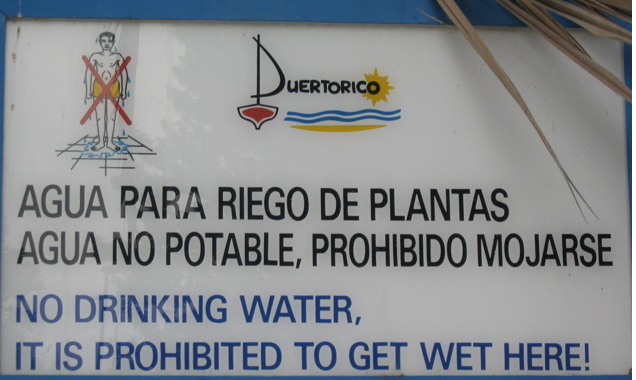 Machine Translation
The U.S. island of Guam is maintaining a high state of alert after the Guam airport and its offices both received an e-mail from someone calling himself the Saudi Arabian Osama bin Laden and threatening a biological/chemical attack against public places such as the airport .
美国关岛国际机场及其办公室均接获一名自称沙地阿拉伯富商拉登等发出的电子邮件，威胁将会向机场等公众地方发动生化袭击後，关岛经保持高度戒备。
The classic acid test for natural language processing.

Requires capabilities in both interpretation and generation.

People around the world stubbornly refuse to write
  everything in English.
Machine Translation
美国关岛国际机场及其办公室均接获一名自称沙地阿拉伯富商拉登等发出的电子邮件，威胁将会向机场等公众地方发动生化袭击後，关岛经保持高度戒备。
Machine translation is becoming very prevalent

Even PowerPoint has translation built into it!
The American Guam international airport and the office will receive one to call self Saudi Arabian rich merchant Radden and so on the email which will send out, the threat can after public place launch biochemistry attacks and so on the airport, Guam after maintenance high alert.
The U.S. island of Guam is maintaining a high state of alert after the Guam airport and its offices both received an e-mail from someone calling himself the Saudi Arabian Osama bin Laden and threatening a biological/chemical attack against public places such as the airport .
2004:  Which is the human?
Beijing Youth Daily said that under the Ministry of Agriculture, the beef will be destroyed after tests.
The Beijing Youth Daily pointed out that the seized beef would be disposed of after being examined according to advice from the Ministry of Agriculture.
?
2004:  Which is the human?
Pakistan President Pervez Musharraf Wins Senate Confidence Vote
Pakistani President Musharraf Won the Trust Vote in Senate and Lower House
?
2004:  Which is the human?
There was not a single vote against him."
No members vote against him. "
?
Warren Weaver (1947)
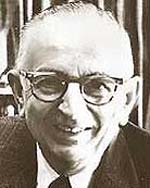 ingcmpnqsnwf cv fpn owoktvcv

hu ihgzsnwfv rqcffnw cw owgcnwf
       
kowazoanv ...
Warren Weaver (1947)
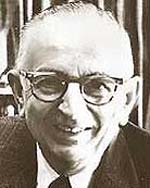 e    e  e        e   
ingcmpnqsnwf cv fpn owoktvcv
        e         e         e
hu ihgzsnwfv rqcffnw cw owgcnwf
       e
kowazoanv ...
Warren Weaver (1947)
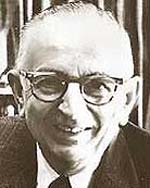 e    e  e      the   
ingcmpnqsnwf cv fpn owoktvcv
        e         e         e
hu ihgzsnwfv rqcffnw cw owgcnwf
       e
kowazoanv ...
Warren Weaver (1947)
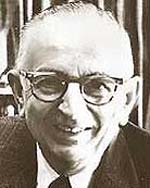 e   he  e      the   
ingcmpnqsnwf cv fpn owoktvcv
        e         e         e t
hu ihgzsnwfv rqcffnw cw owgcnwf
       e
kowazoanv ...
Warren Weaver (1947)
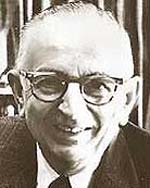 e   he  e   of the   
ingcmpnqsnwf cv fpn owoktvcv
        e         e         e t
hu ihgzsnwfv rqcffnw cw owgcnwf
       e
kowazoanv ...
Warren Weaver (1947)
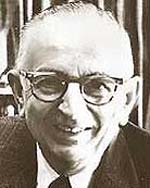 e   he  e   of the      fof
ingcmpnqsnwf cv fpn owoktvcv
        e  f   o  e  o     oe t
hu ihgzsnwfv rqcffnw cw owgcnwf
       ef
kowazoanv ...
Warren Weaver (1947)
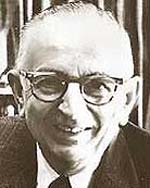 e   he  e   of the
ingcmpnqsnwf cv fpn owoktvcv
        e         e         e t
hu ihgzsnwfv rqcffnw cw owgcnwf
       e
kowazoanv ...
Warren Weaver (1947)
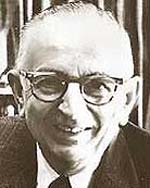 e   he  e   is the      sis
ingcmpnqsnwf cv fpn owoktvcv
        e  s   i  e  i     ie t
hu ihgzsnwfv rqcffnw cw owgcnwf
       es
kowazoanv ...
Warren Weaver (1947)
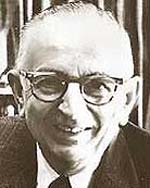 decipherment is the analysis
ingcmpnqsnwf cv fpn owoktvcv
of documents written in ancient
hu ihgzsnwfv rqcffnw cw owgcnwf
languages ...
kowazoanv ...
Warren Weaver (1947)
The non-Turkish guy next to me is even deciphering Turkish!  All he needs is a statistical table of letter-pair frequencies in Turkish …
Can this be
computerized?
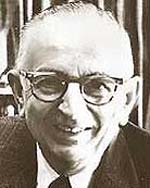 Collected mechanically from a
Turkish body of text, or corpus
“When I look at an article in Russian, I say: this is really written in English, but it has been coded in some strange symbols.  I will now proceed to decode.”
	- Warren Weaver, March 1947
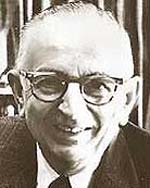 “When I look at an article in Russian, I say: this is really written in English, but it has been coded in some strange symbols.  I will now proceed to decode.”
	- Warren Weaver, March 1947


“... as to the problem of mechanical translation, I frankly am afraid that the [semantic] boundaries of words in different languages are too vague ... to make any quasi-mechanical translation scheme very hopeful.”
	- Norbert Wiener, April 1947
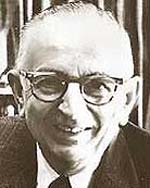 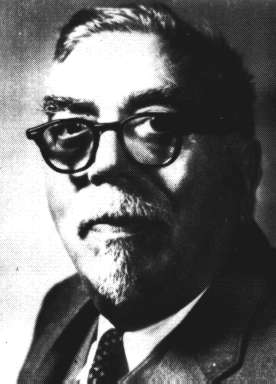 MT Pyramid
interlingua
semantics
semantics
syntax
syntax
phrases
phrases
words
words
SOURCE
TARGET
Data-Driven Machine Translation
Hmm, every time he sees 
“banco”, he either types 
“bank” or “bench” … but if 
he sees “banco de…”,
he always types “bank”, 
never “bench”…
Man, this is so boring.
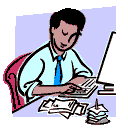 Translated documents
Welcome to the Chinese Room
Chinese texts with
English translations
New 
Chinese
Document
English
Translation
You can teach yourself to translate Chinese
using only bilingual data (without grammar books, 
dictionaries, any people to answer your questions…)
1a. ok-voon ororok sprok .

1b. at-voon bichat dat .
7a. lalok farok ororok lalok sprok izok enemok .

7b. wat jjat bichat wat dat vat eneat .
2a. ok-drubel ok-voon anok plok sprok .

2b. at-drubel at-voon pippat rrat dat .
8a. lalok brok anok plok nok .

8b. iat lat pippat rrat nnat .
3a. erok sprok izok hihok ghirok .

3b. totat dat arrat vat hilat .
9a. wiwok nok izok kantok ok-yurp .

9b. totat nnat quat oloat at-yurp .
4a. ok-voon anok drok brok jok .

4b. at-voon krat pippat sat lat .
10a. lalok mok nok yorok ghirok clok .

10b. wat nnat gat mat bat hilat .
5a. wiwok farok izok stok .

5b. totat jjat quat cat .
11a. lalok nok crrrok hihok yorok zanzanok .

11b. wat nnat arrat mat zanzanat .
6a. lalok sprok izok jok stok .

6b. wat dat krat quat cat .
12a. lalok rarok nok izok hihok mok .

12b. wat nnat forat arrat vat gat .
Centauri/Arcturan [Knight, 1997]
Your assignment, translate this to Arcturan:    farok crrrok hihok yorok clok kantok ok-yurp
1a. ok-voon ororok sprok .

1b. at-voon bichat dat .
7a. lalok farok ororok lalok sprok izok enemok .

7b. wat jjat bichat wat dat vat eneat .
2a. ok-drubel ok-voon anok plok sprok .

2b. at-drubel at-voon pippat rrat dat .
8a. lalok brok anok plok nok .

8b. iat lat pippat rrat nnat .
3a. erok sprok izok hihok ghirok .

3b. totat dat arrat vat hilat .
9a. wiwok nok izok kantok ok-yurp .

9b. totat nnat quat oloat at-yurp .
4a. ok-voon anok drok brok jok .

4b. at-voon krat pippat sat lat .
10a. lalok mok nok yorok ghirok clok .

10b. wat nnat gat mat bat hilat .
5a. wiwok farok izok stok .

5b. totat jjat quat cat .
11a. lalok nok crrrok hihok yorok zanzanok .

11b. wat nnat arrat mat zanzanat .
6a. lalok sprok izok jok stok .

6b. wat dat krat quat cat .
12a. lalok rarok nok izok hihok mok .

12b. wat nnat forat arrat vat gat .
Centauri/Arcturan [Knight, 1997]
Your assignment, translate this to Arcturan:    farok crrrok hihok yorok clok kantok ok-yurp
1a. ok-voon ororok sprok .

1b. at-voon bichat dat .
7a. lalok farok ororok lalok sprok izok enemok .

7b. wat jjat bichat wat dat vat eneat .
2a. ok-drubel ok-voon anok plok sprok .

2b. at-drubel at-voon pippat rrat dat .
8a. lalok brok anok plok nok .

8b. iat lat pippat rrat nnat .
3a. erok sprok izok hihok ghirok .

3b. totat dat arrat vat hilat .
9a. wiwok nok izok kantok ok-yurp .

9b. totat nnat quat oloat at-yurp .
4a. ok-voon anok drok brok jok .

4b. at-voon krat pippat sat lat .
10a. lalok mok nok yorok ghirok clok .

10b. wat nnat gat mat bat hilat .
5a. wiwok farok izok stok .

5b. totat jjat quat cat .
11a. lalok nok crrrok hihok yorok zanzanok .

11b. wat nnat arrat mat zanzanat .
6a. lalok sprok izok jok stok .

6b. wat dat krat quat cat .
12a. lalok rarok nok izok hihok mok .

12b. wat nnat forat arrat vat gat .
Centauri/Arcturan [Knight, 1997]
Your assignment, translate this to Arcturan:    farok crrrok hihok yorok clok kantok ok-yurp
1a. ok-voon ororok sprok .

1b. at-voon bichat dat .
7a. lalok farok ororok lalok sprok izok enemok .

7b. wat jjat bichat wat dat vat eneat .
2a. ok-drubel ok-voon anok plok sprok .

2b. at-drubel at-voon pippat rrat dat .
8a. lalok brok anok plok nok .

8b. iat lat pippat rrat nnat .
3a. erok sprok izok hihok ghirok .

3b. totat dat arrat vat hilat .
9a. wiwok nok izok kantok ok-yurp .

9b. totat nnat quat oloat at-yurp .
4a. ok-voon anok drok brok jok .

4b. at-voon krat pippat sat lat .
10a. lalok mok nok yorok ghirok clok .

10b. wat nnat gat mat bat hilat .
5a. wiwok farok izok stok .

5b. totat jjat quat cat .
11a. lalok nok crrrok hihok yorok zanzanok .

11b. wat nnat arrat mat zanzanat .
6a. lalok sprok izok jok stok .

6b. wat dat krat quat cat .
12a. lalok rarok nok izok hihok mok .

12b. wat nnat forat arrat vat gat .
Centauri/Arcturan [Knight, 1997]
Your assignment, translate this to Arcturan:    farok crrrok hihok yorok clok kantok ok-yurp
???
1a. ok-voon ororok sprok .

1b. at-voon bichat dat .
7a. lalok farok ororok lalok sprok izok enemok .

7b. wat jjat bichat wat dat vat eneat .
2a. ok-drubel ok-voon anok plok sprok .

2b. at-drubel at-voon pippat rrat dat .
8a. lalok brok anok plok nok .

8b. iat lat pippat rrat nnat .
3a. erok sprok izok hihok ghirok .

3b. totat dat arrat vat hilat .
9a. wiwok nok izok kantok ok-yurp .

9b. totat nnat quat oloat at-yurp .
4a. ok-voon anok drok brok jok .

4b. at-voon krat pippat sat lat .
10a. lalok mok nok yorok ghirok clok .

10b. wat nnat gat mat bat hilat .
5a. wiwok farok izok stok .

5b. totat jjat quat cat .
11a. lalok nok crrrok hihok yorok zanzanok .

11b. wat nnat arrat mat zanzanat .
6a. lalok sprok izok jok stok .

6b. wat dat krat quat cat .
12a. lalok rarok nok izok hihok mok .

12b. wat nnat forat arrat vat gat .
Centauri/Arcturan [Knight, 1997]
Your assignment, translate this to Arcturan:    farok crrrok hihok yorok clok kantok ok-yurp
1a. ok-voon ororok sprok .

1b. at-voon bichat dat .
7a. lalok farok ororok lalok sprok izok enemok .

7b. wat jjat bichat wat dat vat eneat .
2a. ok-drubel ok-voon anok plok sprok .

2b. at-drubel at-voon pippat rrat dat .
8a. lalok brok anok plok nok .

8b. iat lat pippat rrat nnat .
3a. erok sprok izok hihok ghirok .

3b. totat dat arrat vat hilat .
9a. wiwok nok izok kantok ok-yurp .

9b. totat nnat quat oloat at-yurp .
4a. ok-voon anok drok brok jok .

4b. at-voon krat pippat sat lat .
10a. lalok mok nok yorok ghirok clok .

10b. wat nnat gat mat bat hilat .
5a. wiwok farok izok stok .

5b. totat jjat quat cat .
11a. lalok nok crrrok hihok yorok zanzanok .

11b. wat nnat arrat mat zanzanat .
6a. lalok sprok izok jok stok .

6b. wat dat krat quat cat .
12a. lalok rarok nok izok hihok mok .

12b. wat nnat forat arrat vat gat .
Centauri/Arcturan [Knight, 1997]
Your assignment, translate this to Arcturan:    farok crrrok hihok yorok clok kantok ok-yurp
1a. ok-voon ororok sprok .

1b. at-voon bichat dat .
7a. lalok farok ororok lalok sprok izok enemok .

7b. wat jjat bichat wat dat vat eneat .
2a. ok-drubel ok-voon anok plok sprok .

2b. at-drubel at-voon pippat rrat dat .
8a. lalok brok anok plok nok .

8b. iat lat pippat rrat nnat .
3a. erok sprok izok hihok ghirok .

3b. totat dat arrat vat hilat .
9a. wiwok nok izok kantok ok-yurp .

9b. totat nnat quat oloat at-yurp .
4a. ok-voon anok drok brok jok .

4b. at-voon krat pippat sat lat .
10a. lalok mok nok yorok ghirok clok .

10b. wat nnat gat mat bat hilat .
5a. wiwok farok izok stok .

5b. totat jjat quat cat .
11a. lalok nok crrrok hihok yorok zanzanok .

11b. wat nnat arrat mat zanzanat .
6a. lalok sprok izok jok stok .

6b. wat dat krat quat cat .
12a. lalok rarok nok izok hihok mok .

12b. wat nnat forat arrat vat gat .
Centauri/Arcturan [Knight, 1997]
Your assignment, translate this to Arcturan:    farok crrrok hihok yorok clok kantok ok-yurp
1a. ok-voon ororok sprok .

1b. at-voon bichat dat .
7a. lalok farok ororok lalok sprok izok enemok .

7b. wat jjat bichat wat dat vat eneat .
2a. ok-drubel ok-voon anok plok sprok .

2b. at-drubel at-voon pippat rrat dat .
8a. lalok brok anok plok nok .

8b. iat lat pippat rrat nnat .
3a. erok sprok izok hihok ghirok .

3b. totat dat arrat vat hilat .
9a. wiwok nok izok kantok ok-yurp .

9b. totat nnat quat oloat at-yurp .
4a. ok-voon anok drok brok jok .

4b. at-voon krat pippat sat lat .
10a. lalok mok nok yorok ghirok clok .

10b. wat nnat gat mat bat hilat .
5a. wiwok farok izok stok .

5b. totat jjat quat cat .
11a. lalok nok crrrok hihok yorok zanzanok .

11b. wat nnat arrat mat zanzanat .
6a. lalok sprok izok jok stok .

6b. wat dat krat quat cat .
12a. lalok rarok nok izok hihok mok .

12b. wat nnat forat arrat vat gat .
Centauri/Arcturan [Knight, 1997]
Your assignment, translate this to Arcturan:    farok crrrok hihok yorok clok kantok ok-yurp
???
1a. ok-voon ororok sprok .

1b. at-voon bichat dat .
7a. lalok farok ororok lalok sprok izok enemok .

7b. wat jjat bichat wat dat vat eneat .
2a. ok-drubel ok-voon anok plok sprok .

2b. at-drubel at-voon pippat rrat dat .
8a. lalok brok anok plok nok .

8b. iat lat pippat rrat nnat .
3a. erok sprok izok hihok ghirok .

3b. totat dat arrat vat hilat .
9a. wiwok nok izok kantok ok-yurp .

9b. totat nnat quat oloat at-yurp .
4a. ok-voon anok drok brok jok .

4b. at-voon krat pippat sat lat .
10a. lalok mok nok yorok ghirok clok .

10b. wat nnat gat mat bat hilat .
5a. wiwok farok izok stok .

5b. totat jjat quat cat .
11a. lalok nok crrrok hihok yorok zanzanok .

11b. wat nnat arrat mat zanzanat .
6a. lalok sprok izok jok stok .

6b. wat dat krat quat cat .
12a. lalok rarok nok izok hihok mok .

12b. wat nnat forat arrat vat gat .
Centauri/Arcturan [Knight, 1997]
Your assignment, translate this to Arcturan:    farok crrrok hihok yorok clok kantok ok-yurp
1a. ok-voon ororok sprok .

1b. at-voon bichat dat .
7a. lalok farok ororok lalok sprok izok enemok .

7b. wat jjat bichat wat dat vat eneat .
2a. ok-drubel ok-voon anok plok sprok .

2b. at-drubel at-voon pippat rrat dat .
8a. lalok brok anok plok nok .

8b. iat lat pippat rrat nnat .
3a. erok sprok izok hihok ghirok .

3b. totat dat arrat vat hilat .
9a. wiwok nok izok kantok ok-yurp .

9b. totat nnat quat oloat at-yurp .
4a. ok-voon anok drok brok jok .

4b. at-voon krat pippat sat lat .
10a. lalok mok nok yorok ghirok clok .

10b. wat nnat gat mat bat hilat .
5a. wiwok farok izok stok .

5b. totat jjat quat cat .
11a. lalok nok crrrok hihok yorok zanzanok .

11b. wat nnat arrat mat zanzanat .
6a. lalok sprok izok jok stok .

6b. wat dat krat quat cat .
12a. lalok rarok nok izok hihok mok .

12b. wat nnat forat arrat vat gat .
Centauri/Arcturan [Knight, 1997]
Your assignment, translate this to Arcturan:    farok crrrok hihok yorok clok kantok ok-yurp
process of
elimination
1a. ok-voon ororok sprok .

1b. at-voon bichat dat .
7a. lalok farok ororok lalok sprok izok enemok .

7b. wat jjat bichat wat dat vat eneat .
2a. ok-drubel ok-voon anok plok sprok .

2b. at-drubel at-voon pippat rrat dat .
8a. lalok brok anok plok nok .

8b. iat lat pippat rrat nnat .
3a. erok sprok izok hihok ghirok .

3b. totat dat arrat vat hilat .
9a. wiwok nok izok kantok ok-yurp .

9b. totat nnat quat oloat at-yurp .
4a. ok-voon anok drok brok jok .

4b. at-voon krat pippat sat lat .
10a. lalok mok nok yorok ghirok clok .

10b. wat nnat gat mat bat hilat .
5a. wiwok farok izok stok .

5b. totat jjat quat cat .
11a. lalok nok crrrok hihok yorok zanzanok .

11b. wat nnat arrat mat zanzanat .
6a. lalok sprok izok jok stok .

6b. wat dat krat quat cat .
12a. lalok rarok nok izok hihok mok .

12b. wat nnat forat arrat vat gat .
Centauri/Arcturan [Knight, 1997]
Your assignment, translate this to Arcturan:    farok crrrok hihok yorok clok kantok ok-yurp
cognate?
1a. ok-voon ororok sprok .

1b. at-voon bichat dat .
7a. lalok farok ororok lalok sprok izok enemok .

7b. wat jjat bichat wat dat vat eneat .
2a. ok-drubel ok-voon anok plok sprok .

2b. at-drubel at-voon pippat rrat dat .
8a. lalok brok anok plok nok .

8b. iat lat pippat rrat nnat .
3a. erok sprok izok hihok ghirok .

3b. totat dat arrat vat hilat .
9a. wiwok nok izok kantok ok-yurp .

9b. totat nnat quat oloat at-yurp .
4a. ok-voon anok drok brok jok .

4b. at-voon krat pippat sat lat .
10a. lalok mok nok yorok ghirok clok .

10b. wat nnat gat mat bat hilat .
5a. wiwok farok izok stok .

5b. totat jjat quat cat .
11a. lalok nok crrrok hihok yorok zanzanok .

11b. wat nnat arrat mat zanzanat .
6a. lalok sprok izok jok stok .

6b. wat dat krat quat cat .
12a. lalok rarok nok izok hihok mok .

12b. wat nnat forat arrat vat gat .
Centauri/Arcturan [Knight, 1997]
Your assignment, put these words in order:    { jjat, arrat, mat, bat, oloat, at-yurp }
zero
fertility
1a. Garcia and associates .
1b. Garcia y asociados .
7a. the clients and the associates are enemies .
7b. los clients y los asociados son enemigos .
2a. Carlos Garcia has three associates .
2b. Carlos Garcia tiene tres asociados .
8a. the company has three groups .
8b. la empresa tiene tres grupos .
3a. his associates are not strong .
3b. sus asociados no son fuertes .
9a. its groups are in Europe .
9b. sus grupos estan en Europa .
4a. Garcia has a company also .
4b. Garcia tambien tiene una empresa .
10a. the modern groups sell strong pharmaceuticals .
10b. los grupos modernos venden medicinas fuertes .
5a. its clients are angry .
5b. sus clientes estan enfadados .
11a. the groups do not sell zenzanine .
11b. los grupos no venden zanzanina .
6a. the associates are also angry .
6b. los asociados tambien estan enfadados .
12a. the small groups are not modern .
12b. los grupos pequenos no son modernos .
It’s Really Spanish/English
Clients do not sell pharmaceuticals in Europe => Clientes no venden medicinas en Europa
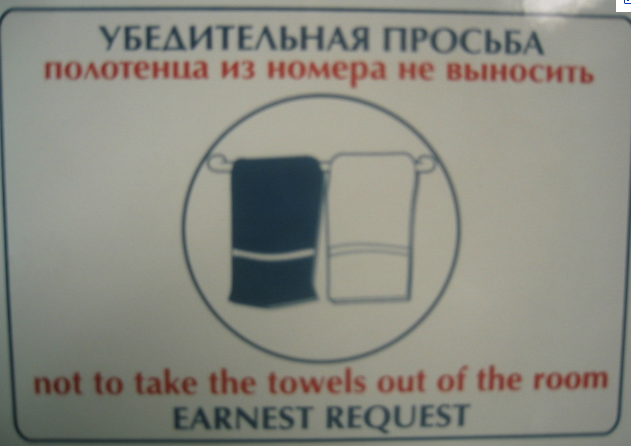 Data available
Many languages
Europarl corpus has all European languages
http://www.statmt.org/europarl/
From a few hundred thousand sentences to a few million
French/English from French parliamentary proceedings
Lots of Chinese/English and Arabic/English from government projects/interests
Chinese-English: 440 million words (15-20 million sentence pairs)
Arabic-English: 790 million words (30-40 million sentence pairs)
Smaller corpora in many, many other languages
Lots of monolingual data available in many languages
Even less data with multiple translations available
Available in limited domains
most data is either news or government proceedings
some other domains recently, like blogs
Statistical MT Overview
training
learned parameters
Bilingual data
model
monolingual data
Find the besttranslation given the foreign sentence and the model
Foreign sentence
Englishsentence
Translation
Statistical MT
We will model the translation process probabilistically

Given a foreign sentence to translate, for any possible English sentence, we want to know what the probability that sentence is a translation of the foreign sentence

If we can find the most probable English sentence, we’re done
p(english sentence | foreign sentence)
Noisy channel model
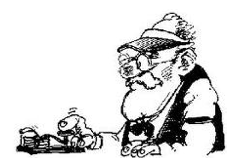 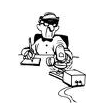 some message
is sent
What was originally sent?
along the way the message gets messed up
We have the mutated message, but would like to recover the original
[Speaker Notes: - think about the message passing game…]
Noisy channel model
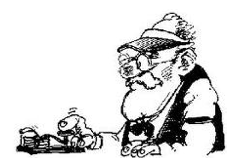 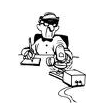 sent
received
model: p(sent | received)
Noisy channel model
Probabilistic model:
p(English| Foreign)
Given sentence pairs, gives us the probability
p(compressed| uncompressed)
p(simplified| unsimplified)
[Speaker Notes: general idea started with information theory and Shannon in the 40s
 used in the early 90s by IBM team for machine translation
- started to become a prevalent model for text-to-text approaches in the late 1990s]
Noisy channel model
Bayes’ rule
probability of the foreign sentence
language model: what are likely English word sequences?
translation model: how does the translation process happen? probability of the translated English sentence given the foreign sentence
Noisy channel model
Bayes’ rule
probability of the foreign sentence
language model: what are likely English word sequences?
translation model: how does the translation process happen? probability of the translated English sentence given the foreign sentence
Noisy channel model
model
language model
translation model
how do foreign sentences get translated to English sentences?
what do English sentences look like?
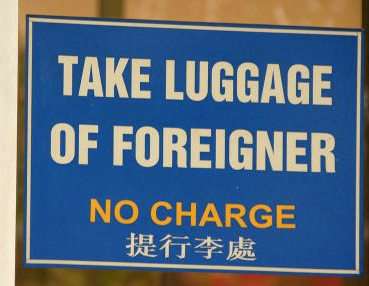 Translation model
The models define probabilities over inputs
Morgen fliege ich nach Kanada zur Konferenz
Tomorrow I will fly to the conference in Canada
What is the probability that the English sentence is a translation of the foreign sentence?
Translation model
The models define probabilities over inputs
Morgen
fliege
ich
nach Kanada
zur Konferenz
Tomorrow
I
will fly
to the conference
In Canada
What is the probability of a foreign word being translated as a particular English word?
 What is the probability of a foreign foreign phrase being translated as a particular English phrase?
 What is the probability of a word/phrase changing ordering?
 What is the probability of a foreign word/phrase disappearing?
 What is the probability of a English word/phrase appearing?
Translation model
The models define probabilities over inputs
p( Morgen fliege ich nach Kanada zur Konferenz |      Tomorrow I will fly to the conference in Canada )
= 0.1
p( Morgen fliege ich nach Kanada zur Konferenz |      I like peanut butter and jelly )
= 0.0001
Language model
The models define probabilities over inputs
Tomorrow I will fly to the conference in Canada
What is a probability distribution?
A probability distribution defines the probability over a space of possible inputs
For the language model, what is the space of possible inputs?
A language model describes the probability over ALL possible combinations of English words
For the translation model, what is the space of possible inputs?
ALL possible combinations of foreign words with ALL possible combinations of English words
One way to think about it…
Translationmodel
languagemodel
Broken
English
English
Spanish(foreign)
What hunger have I,
Hungry I am so,
I am so hungry,
Have I that hunger …
Que hambre tengo yo
I am so hungry
Translation
Let’s assume we have a translation model and a language model
Given a foreign sentence, what question do we want to ask to translate that sentence into English?
Statistical MT Overview
training
learned parameters
“nice” fragment aligned data
Bilingual data
Translation model
preprocessing
monolingual data
Language model
Decoder (what English sentence is most probable given foreign sentence with learned models)
Foreign sentence
Translation
Basic Model, Revisited
argmax  P(e | f)  = 
    e

argmax  P(e) x P(f | e) / P(f)   =
    e

argmax  P(e) x P(f | e)
    e
Basic Model, Revisited
argmax  P(e | f)  = 
    e

argmax  P(e) x P(f | e) / P(f)   =
    e

argmax  P(e)2.4 x P(f | e)      … works better!
    e
Basic Model, Revisited
argmax  P(e | f)  = 
    e

argmax  P(e) x P(f | e) / P(f) 
    e

argmax  P(e)2.4 x P(f | e) x length(e)1.1
    e
Rewards longer hypotheses, since 
these are unfairly punished by P(e)
Basic Model, Revisited
argmax  P(e)2.4 x P(f | e) x length(e)1.1 x KS 3.7 … 
    e
Lots of knowledge sources vote on any given hypothesis.

“Knowledge source” = “feature function” = “score component”.

A feature function simply scores a hypothesis with a real value.

	(May be binary, as in “e has a verb”).
Problems for Statistical MT
Preprocessing
How do we get aligned bilingual text?
Tokenization
Segmentation (document, sentence, word)
Language modeling
Given an English string e, assigns P(e) by formula
Translation modeling
Given a pair of strings <f,e>, assigns P(f | e) by formula
Decoding
Given a language model, a translation model, and a new sentence f … find translation e maximizing P(e) * P(f | e)
Parameter optimization
Given a model with multiple feature functions, how are they related?  What are the optimal paraeters?
Evaluation
How well is a system doing?  How can we compare two systems?
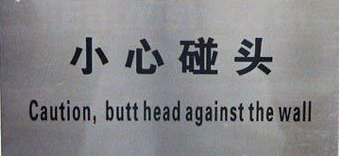 Problems for Statistical MT
Preprocessing
Language modeling
Translation modeling
Decoding
Parameter optimization
Evaluation
From No Data to Sentence Pairs
Easy way: Linguistic Data Consortium (LDC)
Really hard way:  pay $$$
Suppose one billion words of parallel data were sufficient
At 20 cents/word, that’s $200 million
Pretty hard way: Find it, and then earn it!
De-formatting
Remove strange characters
Character code conversion
Document alignment
Sentence alignment
Tokenization (also called Segmentation)
If you don’t get the characters right…
ISO-8859-2 (Latin2)
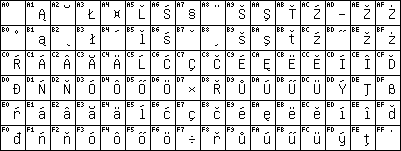 ISO-8859-6 (Arabic)
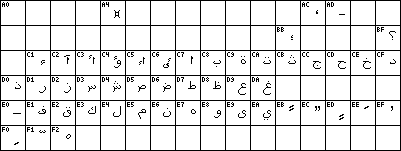 Chinese?
GB Code
GBK Code 
Big 5 Code 
CNS-11643-1992 
…
Document Alignment
Input:
Big bag of files obtained from somewhere, believed to contain pairs of files that are translations of each other.





Output:
List of pairs of files that are actually translations.
E
C
C
E
C
C
E
E
E
C
E
C
C
C
E
E
C
E
C
C
C
E
E
E
C
C
E
C
E
E
Document Alignment
Input:
Big bag of files obtained from somewhere, believed to contain pairs of files that are translations of each other.





Output:
List of pairs of files that are actually translations.
E
C
C
E
C
C
E
E
E
C
E
C
C
C
E
E
C
E
C
C
C
E
E
E
C
C
E
C
E
E
Sentence Alignment
The old man is happy.  He has fished many times.  His wife talks to him.  The fish are jumping.  The sharks await.
El viejo está feliz porque ha pescado muchos veces.  Su mujer habla con él.  Los tiburones esperan.
Sentence Alignment
The old man is happy.  
He has fished many times.  
His wife talks to him.  
The fish are jumping.  
The sharks await.
El viejo está feliz porque ha pescado muchos veces.  
Su mujer habla con él.  
Los tiburones esperan.
Sentence Alignment
The old man is happy.  
He has fished many times.  
His wife talks to him.  
The fish are jumping.  
The sharks await.
El viejo está feliz porque ha pescado muchos veces.  
Su mujer habla con él.  
Los tiburones esperan.
Sentence Alignment
The old man is happy. He has fished many times.  
His wife talks to him.  
The sharks await.
El viejo está feliz porque ha pescado muchos veces.  
Su mujer habla con él.  
Los tiburones esperan.
Note that unaligned sentences are thrown out, and
sentences are merged in n-to-m alignments (n, m > 0).
Tokenization (or Segmentation)
English
Input (some byte stream): 		
			"There," said Bob.
Output (7 “tokens” or “words”):
  			" There , " said Bob .
Chinese
Input (byte stream):

Output:
美国关岛国际机场及其办公室均接获一名自称沙地阿拉伯富商拉登等发出的电子邮件。
美国  关岛国  际机  场  及其  办公  室均接获  一名  自称  沙地  阿拉  伯富  商拉登  等发  出  的  电子邮件。
Problems for Statistical MT
Preprocessing
Language modeling
Translation modeling
Decoding
Parameter optimization
Evaluation
Language Modeling
Most common: n-gram language models
More data the better (Google n-grams)
Domain is important
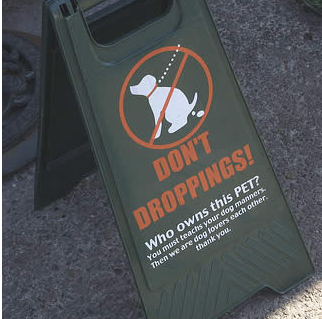 Problems for Statistical MT
Preprocessing
Language modeling
Translation modeling
Decoding
Parameter optimization
Evaluation
Translation ModelLearn How to Translate from Data
Direct Estimation:
Mary  did  not  slap the green witch
not enough data for this
(most input sentences unseen)
Maria no dió una botefada a la bruja verde
Generative Model
Break up process into smaller steps:
Mary  did  not  slap the green witch
sufficient statistics for smaller steps
Maria no dió una botefada a la bruja verde
What kind of Translation Model?
May use syntactic and semantic representations:
Mary  did  not  slap the green witch
Word-level models

Phrasal models

Syntactic models

Semantic models
Maria no dió una botefada a la bruja verde
The Classic Translation ModelWord Substitution/Permutation [IBM Model 3, Brown et al., 1993]
Generative story:
Mary  did  not  slap the green witch
n(3|slap)
Mary not slap slap slap the green witch
P-Null
Mary not slap slap slap NULL the green witch
t(la|the)
Maria no dió una botefada a la verde bruja
d(j|i)
Maria no dió una botefada a la bruja verde
Probabilities can be learned from raw bilingual text.
Phrase-Based Statistical MT
Morgen
fliege
ich
nach Kanada
zur Konferenz
Tomorrow
I
will fly
to the conference
In Canada
Foreign input segmented in to phrases
“phrase” is any sequence of words
Each phrase is probabilistically translated into English
P(to the conference | zur Konferenz)
P(into the meeting | zur Konferenz)
Phrases are probabilistically re-ordered
See [Koehn et al, 2003] for an intro.
Advantages of Phrase-Based
Many-to-many mappings can handle non-compositional phrases
Easy to understand
Local context is very useful for disambiguating
“Interest rate”  …
“Interest in”  …
The more data, the longer the learned phrases
Sometimes whole sentences
Syntax
S
VP
NP
VP
PP
NP
NP
NP
NP
NP
NNS
VBG
NNP
CC
NNP
PUNC
DT
CD
VBP
NNS
IN
.
These
7
people
include
astronauts
coming
from
France
and
Russia
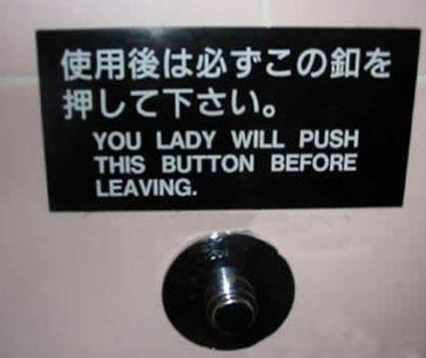 Problems for Statistical MT
Preprocessing
Language modeling
Translation modeling
Decoding
Parameter optimization
Evaluation
Decoding
Of all conceivable English word strings, find the one maximizing P(e) x P(f | e)

Decoding is an NP-complete problem (for many translation models 
(Knight, 1999)

Several decoding strategies are often available
Search
f1 f2 f3 f4 f5 f6
Search
partial trans.f1 f2 f3 f4 f5 f6
f1 f2 f3 f4 f5 f6
partial trans.f1 f2 f3 f4 f5 f6
…
partial trans.f1 f2 f3 f4 f5 f6
Search
partial trans.f1 f2 f3 f4 f5 f6
partial trans.f1 f2 f3 f4 f5 f6
partial trans.f1 f2 f3 f4 f5 f6
partial trans.f1 f2 f3 f4 f5 f6
f1 f2 f3 f4 f5 f6
partial trans.f1 f2 f3 f4 f5 f6
…
…
partial trans.f1 f2 f3 f4 f5 f6
Search
partial trans.f1 f2 f3 f4 f5 f6
partial trans.f1 f2 f3 f4 f5 f6
partial trans.f1 f2 f3 f4 f5 f6
partial trans.f1 f2 f3 f4 f5 f6
f1 f2 f3 f4 f5 f6
partial trans.f1 f2 f3 f4 f5 f6
…
…
State space search problem
 Huge space
 Evaluate intermediate hypotheses using model and prune partial hypotheses
partial trans.f1 f2 f3 f4 f5 f6
Problems for Statistical MT
Preprocessing
Language modeling
Translation modeling
Decoding
Parameter optimization
Evaluation
The Problem:  Learn Lambdas
Given a data set with foreign/English sentences, find the λ’s that:
 maximize the likelihood of the data
 maximize an evaluation criterion
Problems for Statistical MT
Preprocessing
Language modeling
Translation modeling
Decoding
Parameter optimization
Evaluation
MT Evaluation
Source only 
Manual: 
SSER (subjective sentence error rate)
Correct/Incorrect
Error categorization
Objective usage testing





Automatic: 
WER (word error rate)
BLEU (Bilingual Evaluation Understudy)
NIST
Named-Entity
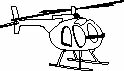 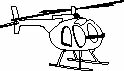 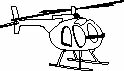 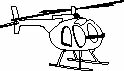 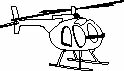 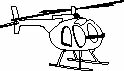 Reference Evaluation
Reference (human) translation:  The U.S. island of Guam is maintaining a high state of alert after the Guam airport and its offices both received an e-mail from someone calling himself the Saudi Arabian Osama bin Laden and threatening a biological/chemical attack against public places such as the airport .
Machine translation:  The American [?] international airport and its the office all receives one calls self the sand Arab rich business [?] and so on electronic mail , which sends out ;  The threat will be able after public place and so on the airport to start the biochemistry attack , [?] highly alerts after the maintenance.
BLEU Evaluation Metric
(Papineni et al, ACL-2002)
Reference (human) translation:  The U.S. island of Guam is maintaining a high state of alert after the Guam airport and its offices both received an e-mail from someone calling himself the Saudi Arabian Osama bin Laden and threatening a biological/chemical attack against public places such as the airport .
N-gram precision (score is between 0 & 1)
What percentage of machine n-grams can be found in the reference translation? 
An n-gram is an sequence of n words
Not allowed to use same portion of reference translation twice (can’t cheat by typing out “the the the the the”)

Brevity penalty
Can’t just type out single word “the” (precision 1.0!)

*** Amazingly hard to “game” the system (i.e., find a way to change machine output so that BLEU goes up, but quality doesn’t)
Machine translation:  The American [?] international airport and its the office all receives one calls self the sand Arab rich business [?] and so on electronic mail , which sends out ;  The threat will be able after public place and so on the airport to start the biochemistry attack , [?] highly alerts after the maintenance.
BLEU Evaluation Metric
(Papineni et al, ACL-2002)
Reference (human) translation:  The U.S. island of Guam is maintaining a high state of alert after the Guam airport and its offices both received an e-mail from someone calling himself the Saudi Arabian Osama bin Laden and threatening a biological/chemical attack against public places such as the airport .
BLEU formula
Generally N=4
wi=1/N (uniform weights)
BP=brevity penaltypi=i-gram precision
Machine translation:  The American [?] international airport and its the office all receives one calls self the sand Arab rich business [?] and so on electronic mail , which sends out ;  The threat will be able after public place and so on the airport to start the biochemistry attack , [?] highly alerts after the maintenance.
Multiple Reference Translations
Reference translation 1:  The U.S. island of Guam is maintaining a high state of alert after the Guam airport and its offices both received an e-mail from someone calling himself the Saudi Arabian Osama bin Laden and threatening a biological/chemical attack against public places such as the airport .
Reference translation 1:  The U.S. island of Guam is maintaining a high state of alert after the Guam airport and its offices both received an e-mail from someone calling himself the Saudi Arabian Osama bin Laden and threatening a biological/chemical attack against public places such as the airport .
Reference translation 2:  Guam International Airport and its offices are maintaining a high state of alert after receiving an e-mail that was from a person claiming to be the wealthy Saudi Arabian businessman Bin Laden and that threatened to launch a biological and chemical attack on the airport and other public places .
Reference translation 2:  Guam International Airport and its offices are maintaining a high state of alert after receiving an e-mail that was from a person claiming to be the wealthy Saudi Arabian businessman Bin Laden and that threatened to launch a biological and chemical attack on the airport and other public places .
Machine translation:  The American [?] international airport and its the office all receives one calls self the sand Arab rich business [?] and so on electronic mail , which sends out ;  The threat will be able after public place and so on the airport to start the biochemistry attack , [?] highly alerts after the maintenance.
Machine translation:  The American [?] international airport and its the office all receives one calls self the sand Arab rich business [?] and so on electronic mail , which sends out ;  The threat will be able after public place and so on the airport to start the biochemistry attack , [?] highly alerts after the maintenance.
Reference translation 3:  The US International Airport of Guam and its office has received an email from a self-claimed Arabian millionaire named Laden , which threatens to launch a biochemical attack on such public places as airport . Guam authority has been on alert .
Reference translation 3:  The US International Airport of Guam and its office has received an email from a self-claimed Arabian millionaire named Laden , which threatens to launch a biochemical attack on such public places as airport . Guam authority has been on alert .
Reference translation 4:  US Guam International Airport and its office received an email from Mr. Bin Laden and other rich businessman from Saudi Arabia . They said there would be biochemistry air raid to Guam Airport and other public places . Guam needs to be in high precaution about this matter .
Reference translation 4:  US Guam International Airport and its office received an email from Mr. Bin Laden and other rich businessman from Saudi Arabia . They said there would be biochemistry air raid to Guam Airport and other public places . Guam needs to be in high precaution about this matter .
Available Resources
Bilingual corpora
100m+ words of Chinese/English and Arabic/English, LDC (www.ldc.upenn.edu)
Lots of French/English, Spanish/French/English, LDC
European Parliament (sentence-aligned), 11 languages, Philipp Koehn, ISI
(www.isi.edu/~koehn/publications/europarl)
20m words (sentence-aligned) of English/French, Ulrich Germann, ISI 
(www.isi.edu/natural-language/download/hansard/)
Sentence alignment
Dan Melamed, NYU (www.cs.nyu.edu/~melamed/GMA/docs/README.htm)
Xiaoyi Ma, LDC (Champollion)
Word alignment
GIZA, JHU Workshop ’99 (www.clsp.jhu.edu/ws99/projects/mt/)
GIZA++, RWTH Aachen (www-i6.Informatik.RWTH-Aachen.de/web/Software/GIZA++.html)
Manually word-aligned test corpus (500 French/English sentence pairs), RWTH Aachen
Shared task, NAACL-HLT’03 workshop
Decoding
ISI ReWrite Model 4 decoder (www.isi.edu/licensed-sw/rewrite-decoder/)
ISI Pharaoh phrase-based decoder
Statistical MT Tutorial Workbook, ISI (www.isi.edu/~knight/)
Annual common-data evaluation, NIST (www.nist.gov/speech/tests/mt/index.htm)
Some Papers Referenced on Slides
ACL
[Och, Tillmann, & Ney, 1999]
[Och & Ney, 2000]
[Germann et al, 2001]
[Yamada & Knight, 2001, 2002]
[Papineni et al, 2002]
[Alshawi et al, 1998]
[Collins, 1997]
[Koehn & Knight, 2003]
[Al-Onaizan & Knight, 2002]
[Och & Ney, 2002]
[Och, 2003]
[Koehn et al, 2003]
EMNLP
[Marcu & Wong, 2002]
[Fox, 2002]
[Munteanu & Marcu, 2002]
AI Magazine
[Knight, 1997]
www.isi.edu/~knight
[MT Tutorial Workbook]
AMTA
[Soricut et al, 2002]
[Al-Onaizan & Knight, 1998]
EACL
[Cmejrek et al, 2003]
Computational Linguistics
[Brown et al, 1993]
[Knight, 1999]
[Wu, 1997]
AAAI
[Koehn & Knight, 2000]
IWNLG
[Habash, 2002]
MT Summit
[Charniak, Knight, Yamada, 2003]
NAACL
[Koehn, Marcu, Och, 2003]
[Germann, 2003]
[Graehl & Knight, 2004]
[Galley, Hopkins, Knight, Marcu, 2004]